Predicting Protein Structure with Alphafold2
Yonghan Yu
CS886
Department of Computer Science
University of Waterloo
Background & Introduction
Introduction to Protein Structure
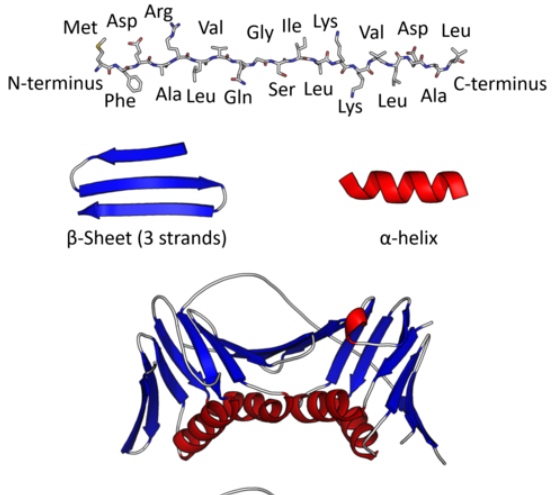 Protein are folded from peptides
Primary structure: sequence of amino acids

Secondary structure: structure of local segments

Tertiary structure: 3-d structure of protein
Introduction to Protein Structure
Structure can be described with torsion angles:
Backbone: φ, ψ, ω				Side chain: χ
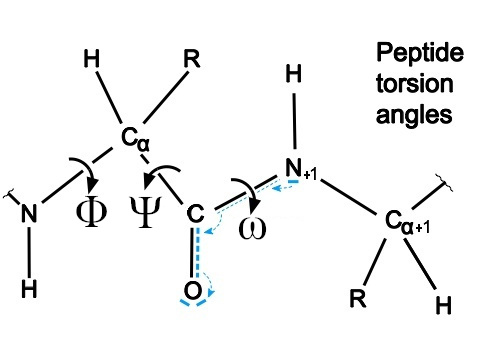 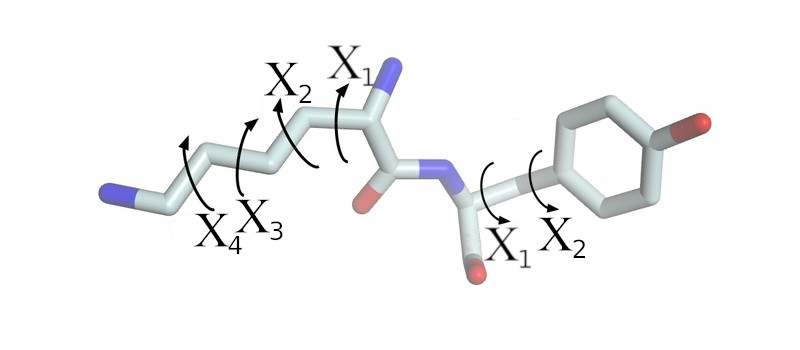 Wet-lab Protein Structure Determination
Protein are crystallized for fixing structure 
X-rays are generated towards the crystallized protein




Publicly available structure database: protein data bank (PDB)
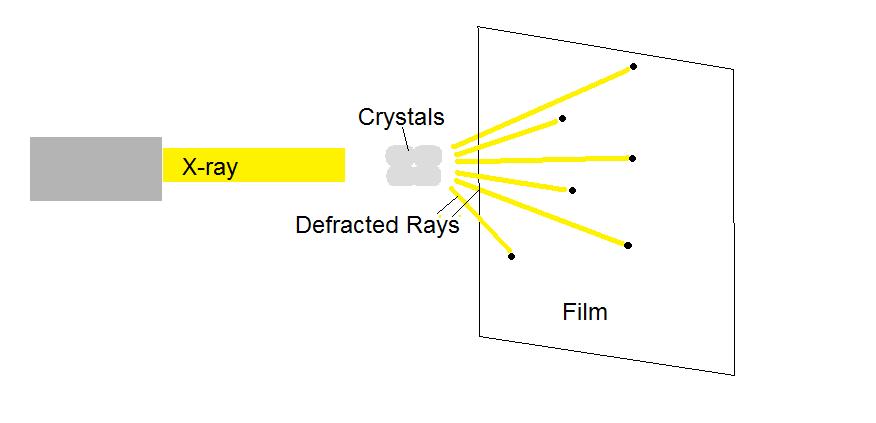 Template-based Structure Prediction
Given the sequence of target protein:
Search for structure in the database

Use most similar structures as template

Search fragmented secondary structure in database

Combine template and fragmented structure with statistic model
Evolution and Protein Structure
Similar proteins in different species may have same functionality
Same function means similar structure 
The peptide sequence might be different

Residue pair close in proximity tends to coevolve
Similar proteins in different species may have same functionality
Same function means similar structure 
The peptide sequence might be different

Residue pair close in proximity tends to coevolve
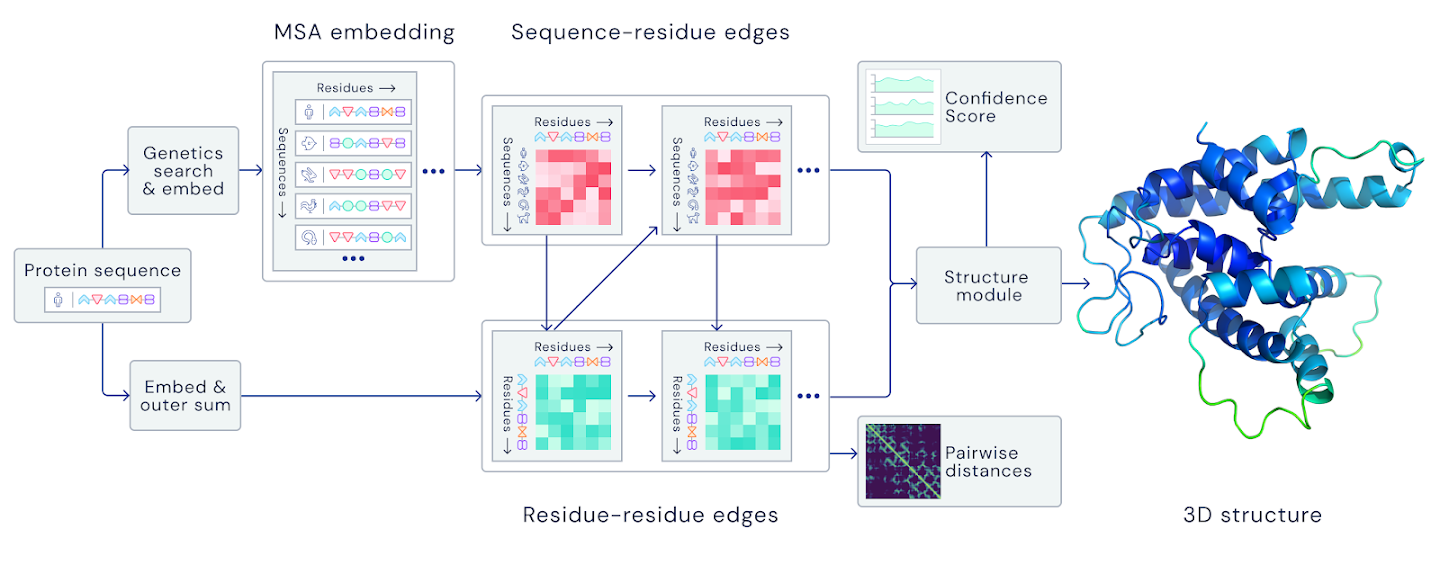 DCA and MSA in Protein Prediction
Direct Coupling Analysis 
Use the correlation between residue to estimate the proximity in structures
The correlation can be deduced from residue coevolution

Multiple Sequence Alignment
Align multiple peptide sequence for similar protein from multiple organism
Detect sequence homology
DCA and MSA in Protein Prediction
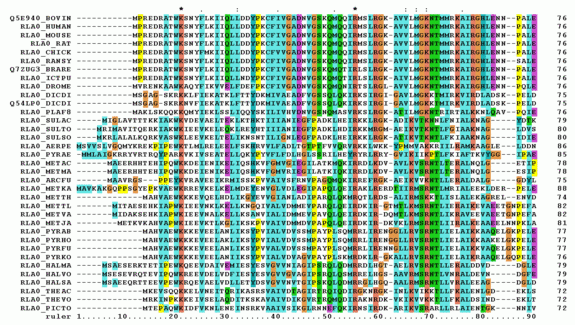 Reconstruction of Protein Structure
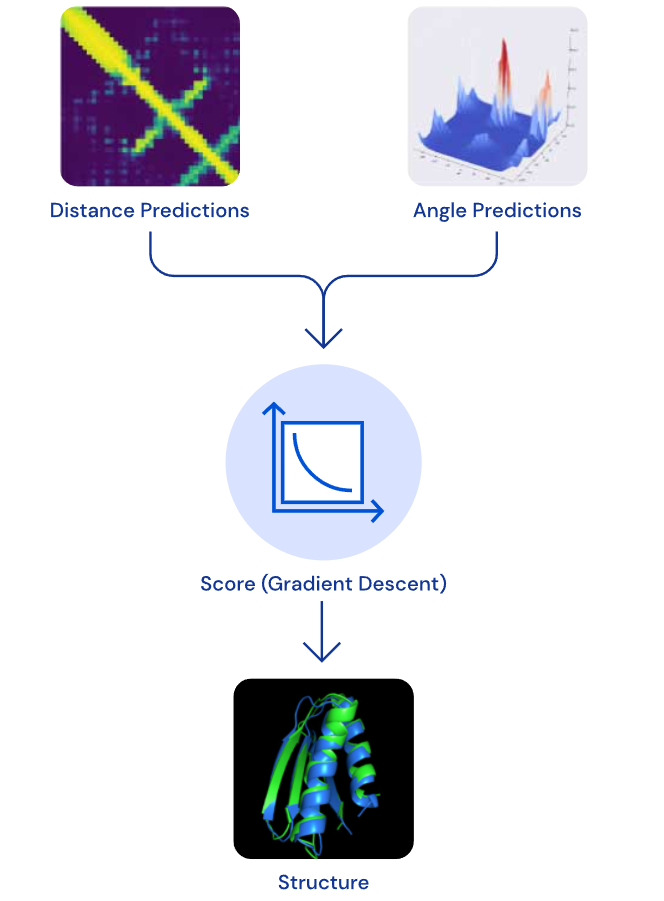 Previous works predict residue distance map, torsion angle and secondary structure

Tertiary structure is than folded on predicted value
End-to-end Protein Structure Prediction with AlphaFold2
Overview of the AlphaFold Network
AlphaFold2 uses 48 blocks of Evoformer and 8 blocks of Structure Module
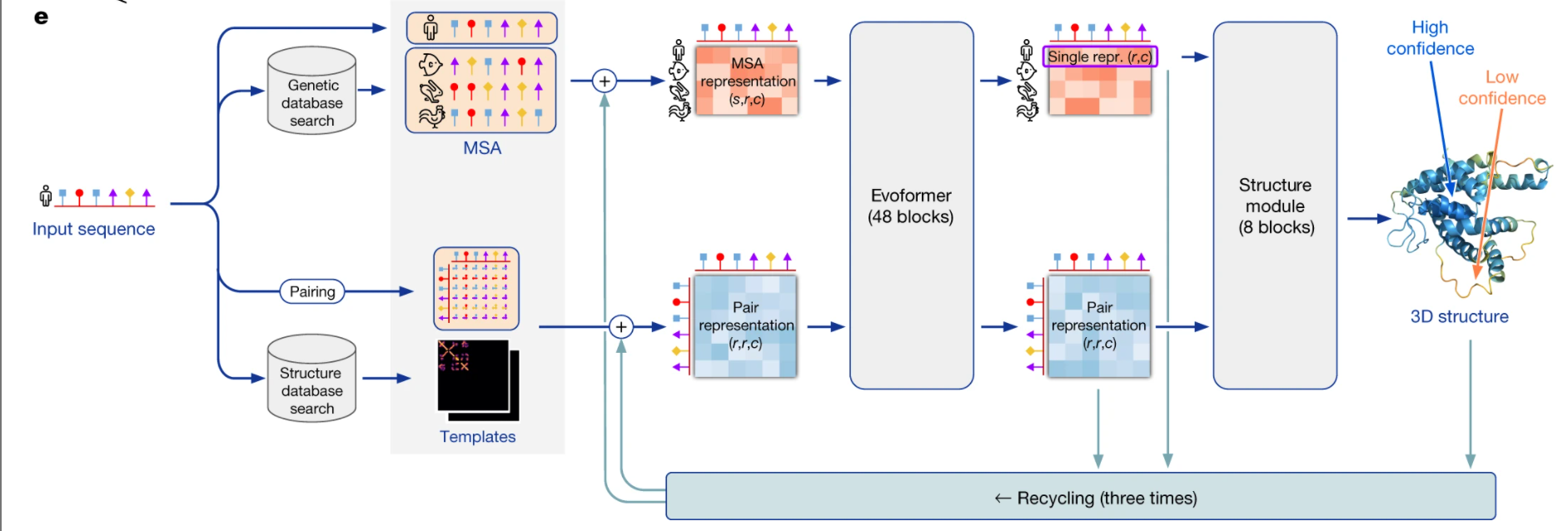 MSA Clustering and BERT Style MSA Prediction
Input Feature Generation
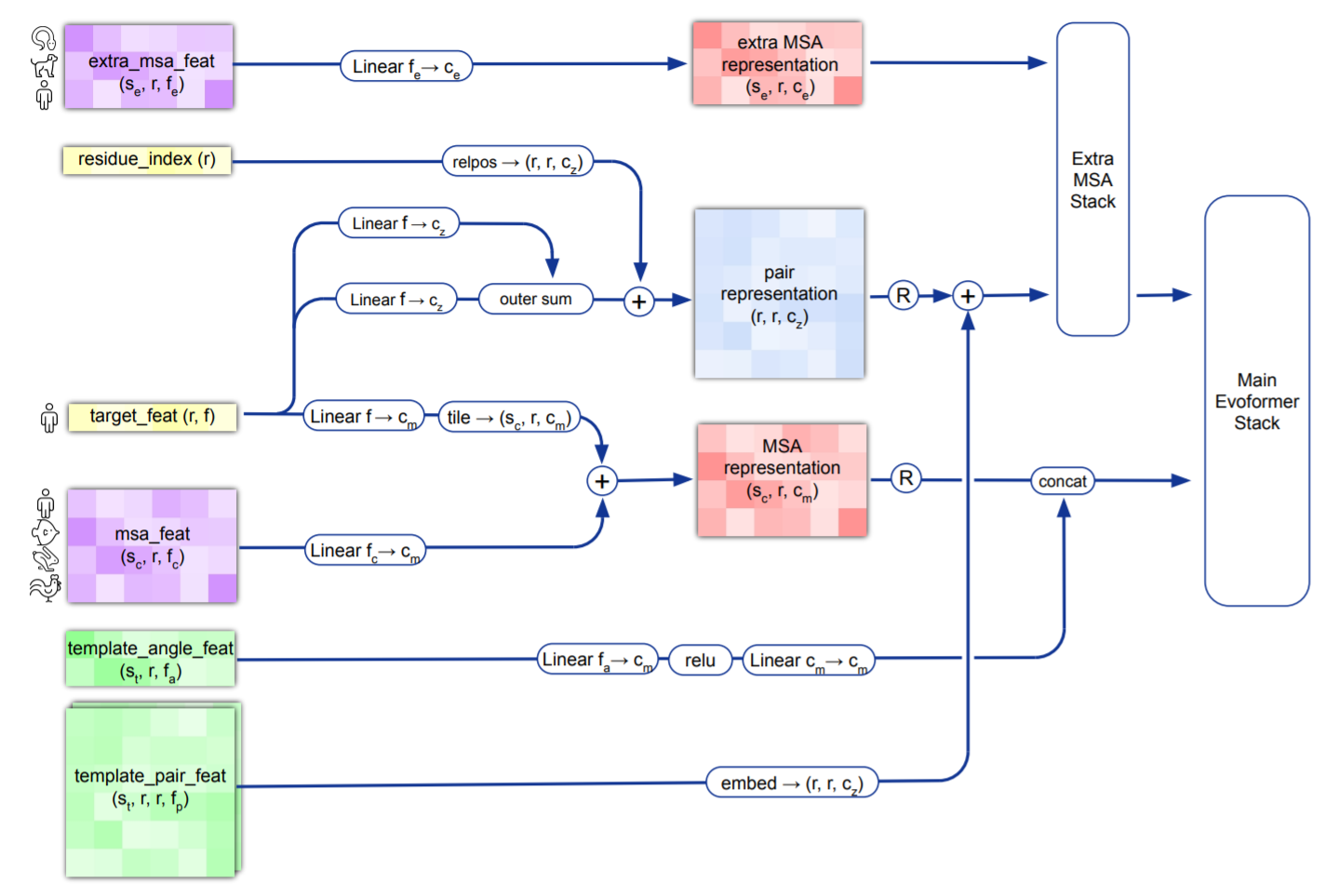 Evoformer Module
Each evoformer stack consists of MSA attention units and Triangle attention unit
The MSA attention are sum of row-wise MSA attention, colume-wise MSA attention and Linear projection of MSA
The MSA attention are used to update the pair-wise representation
The pair-wise representation are updated with Triangle update to form Triangular self-attention
Evoformer Module
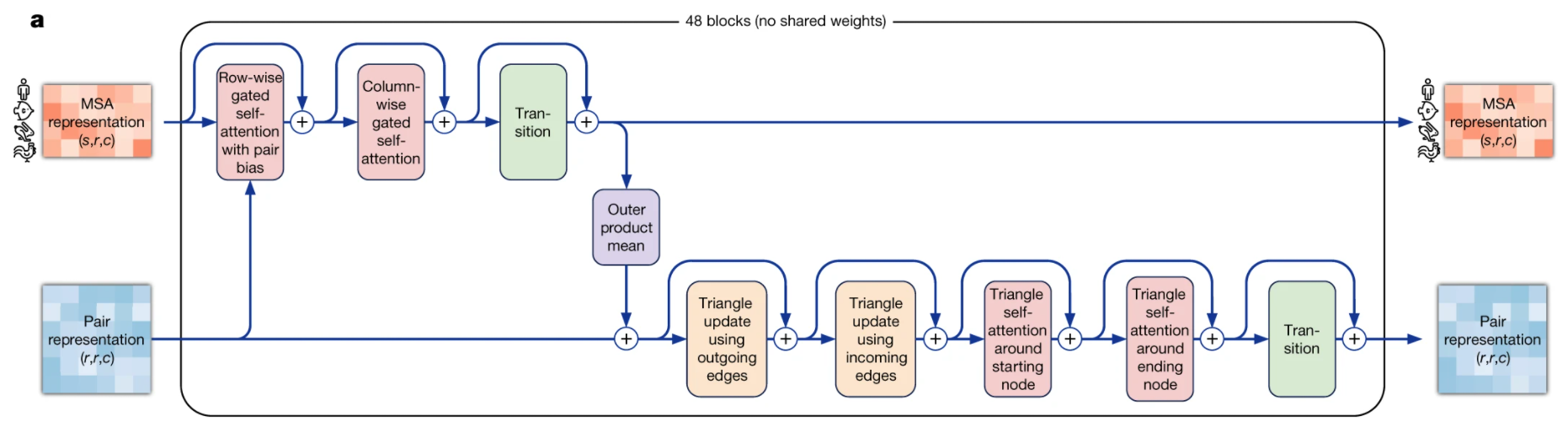 Row-wise MSA Attention
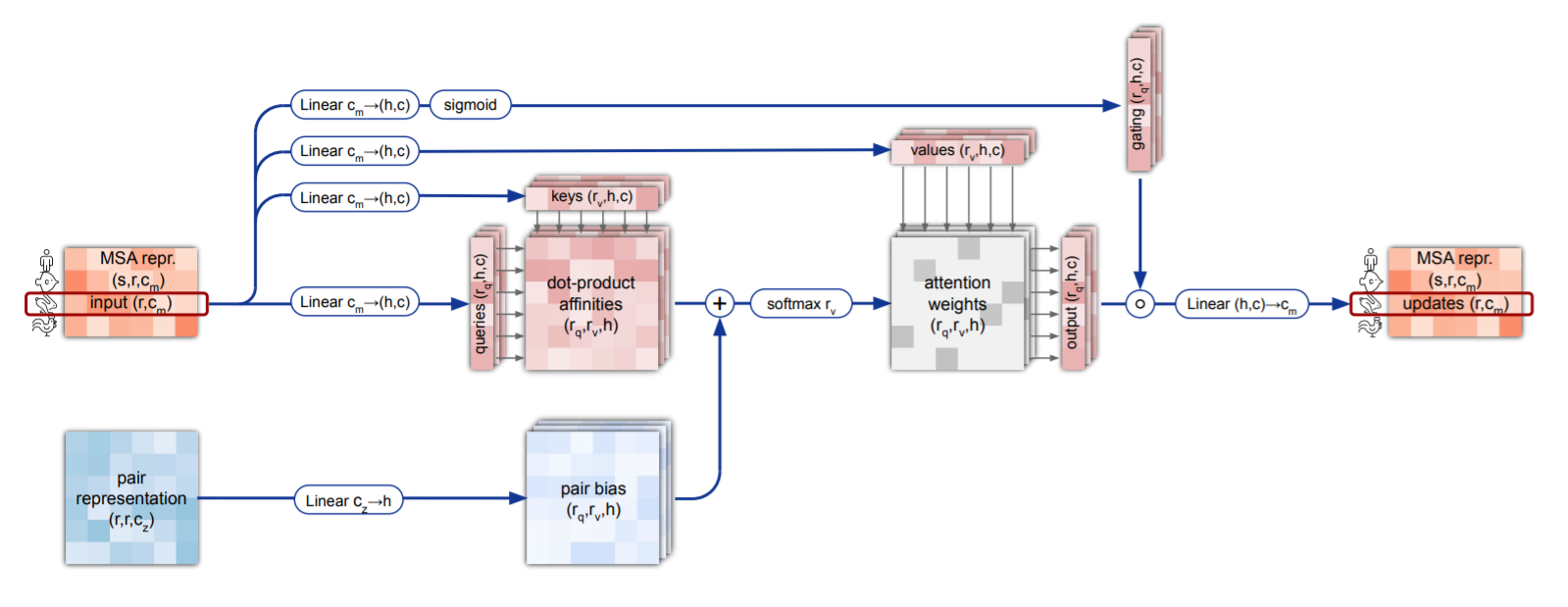 Column-wise MSA Attention
Triangular Multiplicative Update
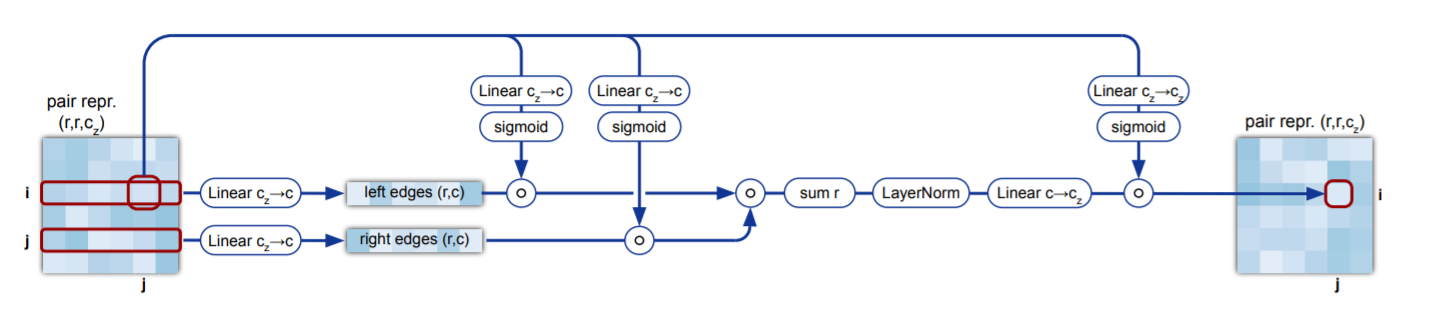 Triangular Self Attention
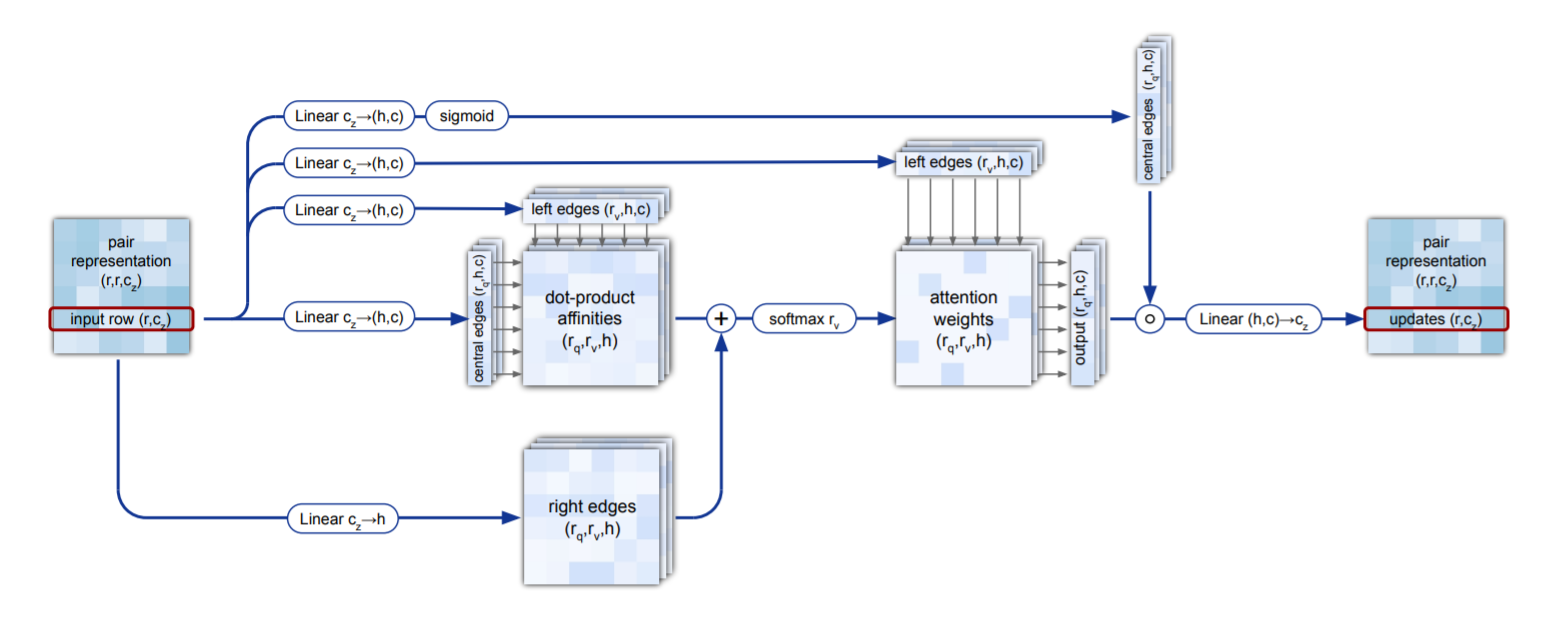 Transformation in 3D Space
Changing coordinates without influencing structure
Translation: defined as t
Rotation: defined as R
Euclidean transformation:
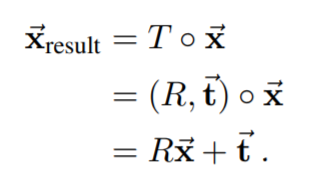 Structure Module
The structure module use a simple 3D embedding of the backbone frame
The 3D embedding are consisted of frames per-residue
Frames are defined as Euclidean transformation
Each frame are at the same starting location with same orientation
Evoformer outputs are used to update the backbone frames with Invariant Points Attention (IPA)
Structure Module
Invariant Point Attention
IPA acts on Euclidean transform T (coordinates)


IPA is update the local frames invariant to its global rotation and translation
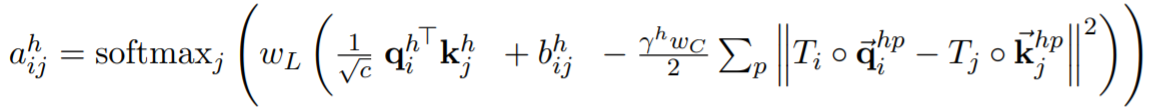 Invariant Point Attention
Find-tunning with Structure Violation
The initial trained network produce structure that violates physics
The peptide bonds may be too long
The bond angle may exceed maximum possible value
Two atoms may clash in the predicted structure 
Structure violations loss are defined to fine turning the network after initial training
Network Training
The AlphaFold2 is trained on both labelled and unlabelled data
Labelled data: structures from PDB
Unlabelled data: high-confidence structures predicted by AlphaFold2

The predicted structure is recycled three times with shared weight
Each time the AlphaFold2 improved slightly over previous structure
AlphaFold2 is Successful as of Combined Methods
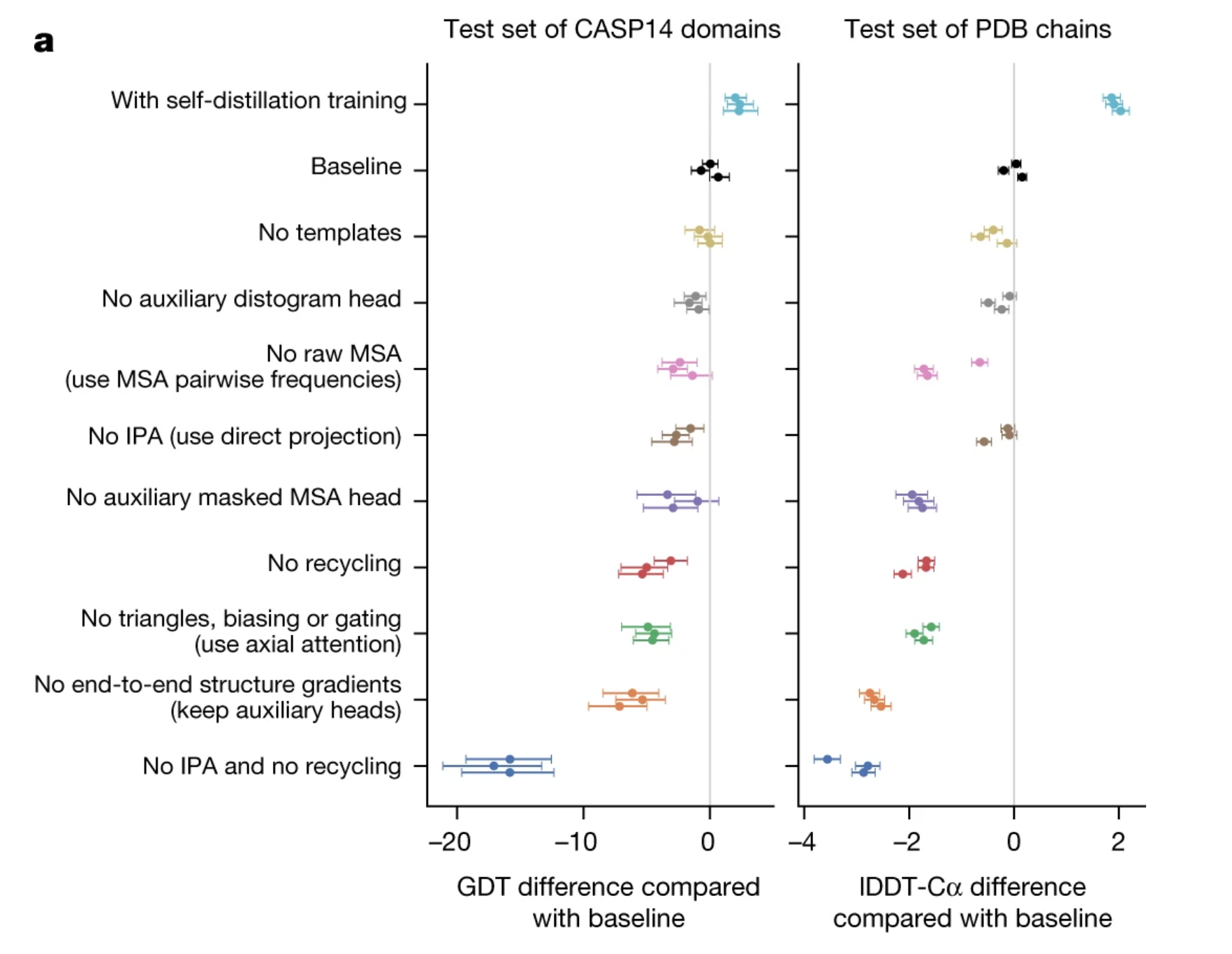 Q&A